WEB KAZIMA VE VERİ İŞLEME YÖNTEMLERİ
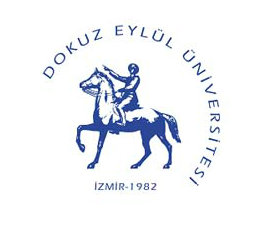 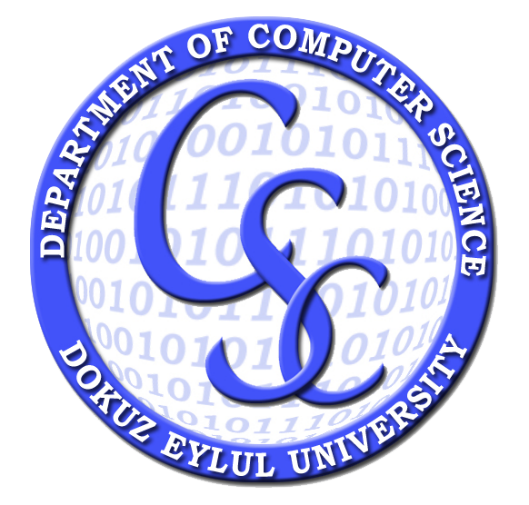 Proje Ekibi: Şafak Mert YILDIZ - Onur ARDA - Süleyman Sefa AYRAN - İsa Demir
Danışman:  Prof. Dr. Efendi NASİBOĞLU
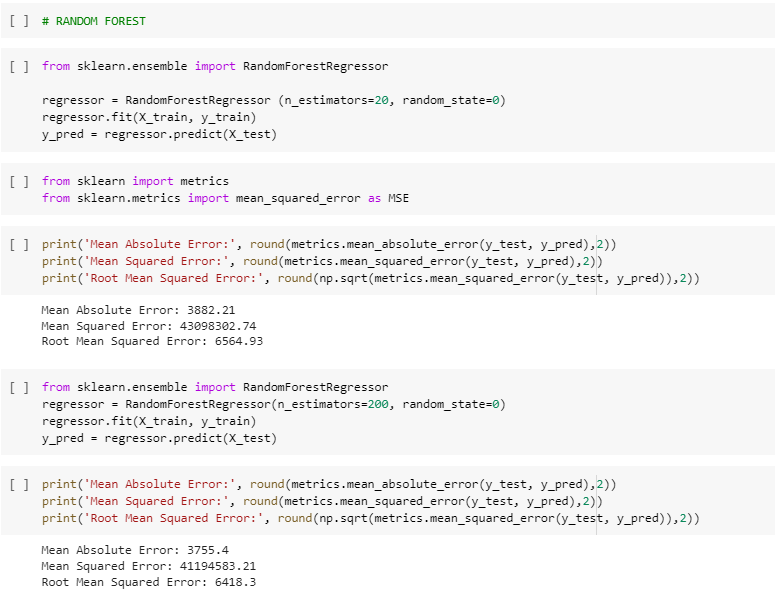 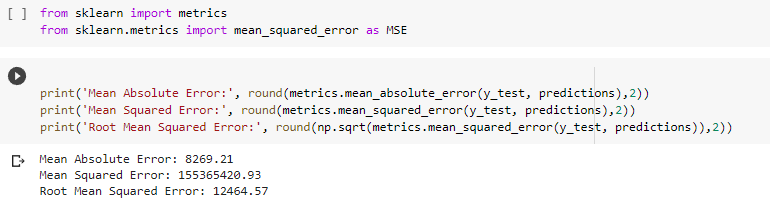 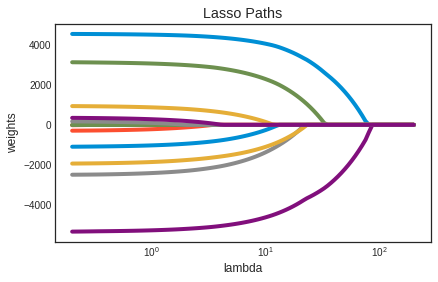 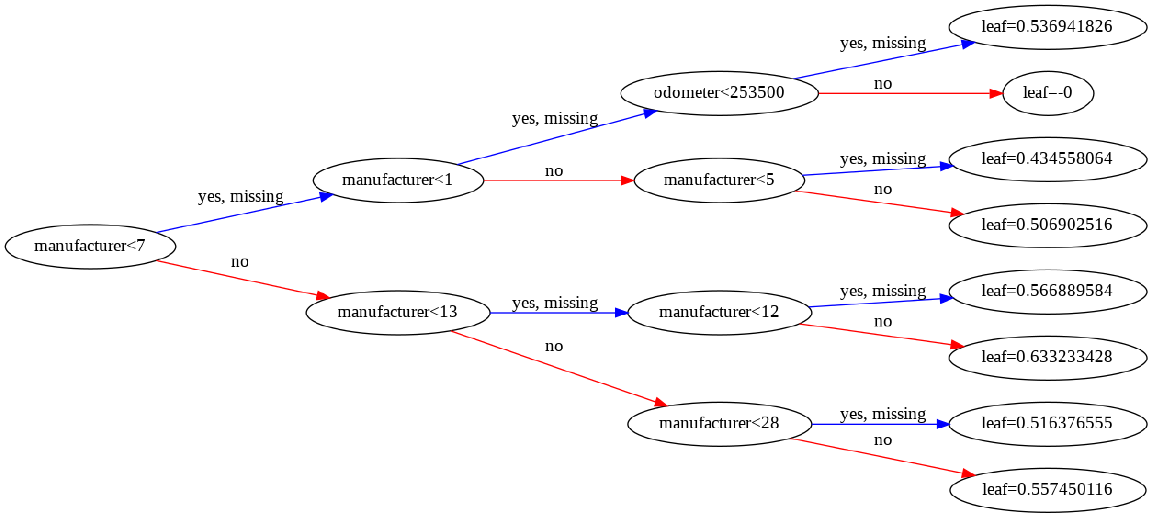 En iyi lambda değerini bulmak için çapraz doğrulama kullanılmıştır. RMSE 10239,66 elde edilmiştir.
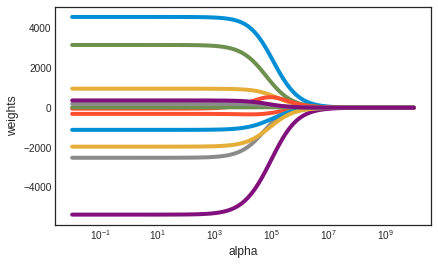 En iyi alpha değerini bulmak için çapraz doğrulama uygulanmıştır. 
Sonuçlar aşağıdadır.
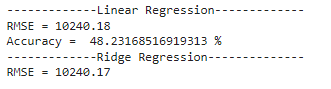 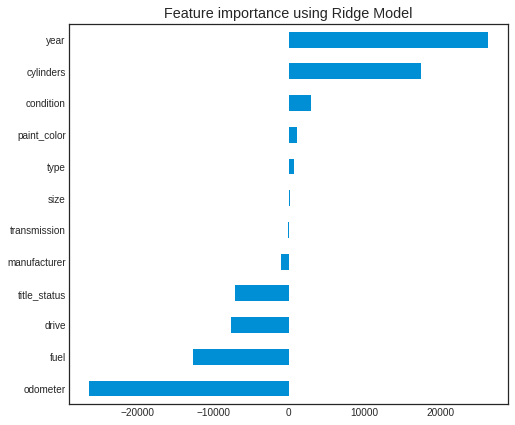 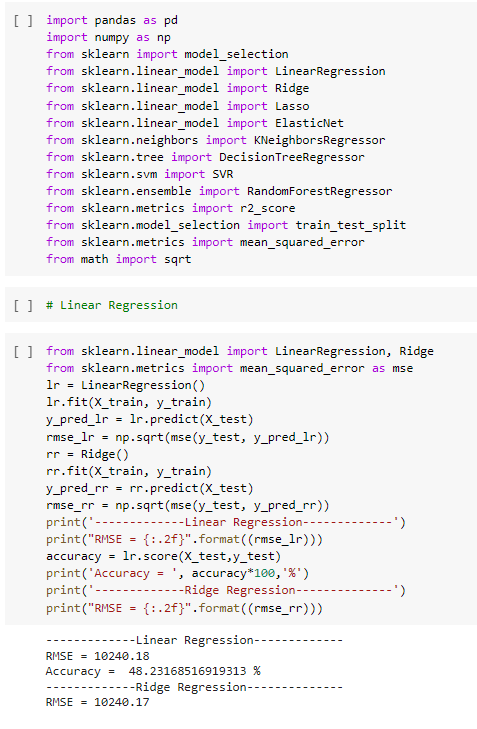 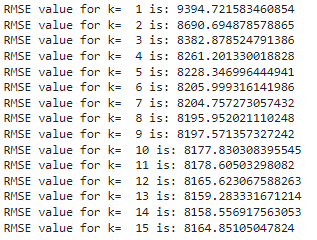 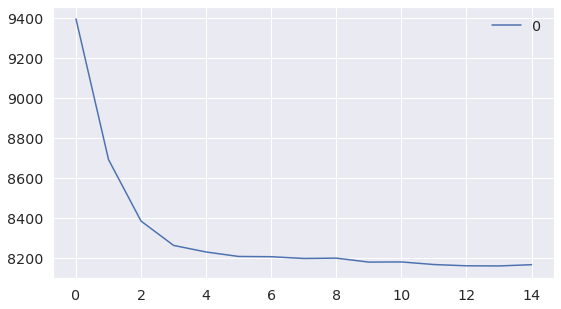 Her K değeri için RMSE değerleri